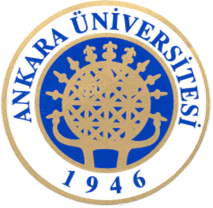 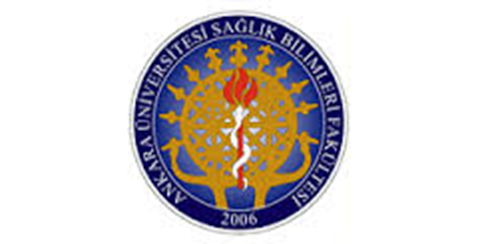 TÜRKİYE’DE VE DİĞER ÜLKELERDE KAYNAŞTIRMA UYGULAMALARI, TİPLERİ VE MODELLERİ
Prof. Dr. Neriman ARAL
Sağlık Bilimleri Fakültesi
Çocuk Gelişimi Bölümü
SUNU AKIŞI
DÜNYADA KAYNAŞTIRMA/BÜTÜNLEŞTİRME UYGULAMALARI
TÜRKİYE’DE KAYNAŞTIRMA/BÜTÜNLEŞTİRME UYGULAMALARI
Prof. Dr. Neriman ARAL- Kaynaştırma Uygulamaları
Kazanımlar
Kaynaştırma uygulamasının başlama koşullarını sıralar.
Türkiye’de kaynaştırma uygulamalarının tarihsel sürecini ve uygulanan modelleri açıklar.
Diğer ülkelerde kaynaştırma uygulamalarını ve modellerini değerlendirir.
Prof. Dr. Neriman ARAL- Kaynaştırma Uygulamaları
DÜNYADA KAYNAŞTIRMA/BÜTÜNLEŞTİRME UYGULAMALARI
Kaynaştırma/Bütünleştirme, 
özel gereksinime sahip olan çocukların da eğitim alma haklarının olduğu gerçeğiyle uzun zamandır üzerinde durulan ve tartışılan bir konu olmuştur.
Bu konunun altında yatan temel düşünce ise Çocuk Hakları Evrensel Beyannamesi’nde yer alan eğitim hakkına verilen önemdir.
Prof. Dr. Neriman ARAL- Kaynaştırma Uygulamaları
DÜNYADA KAYNAŞTIRMA/BÜTÜNLEŞTİRME UYGULAMALARI
Çocuk Hakları Evrensel Beyannamesinin
23. madde
28. madde
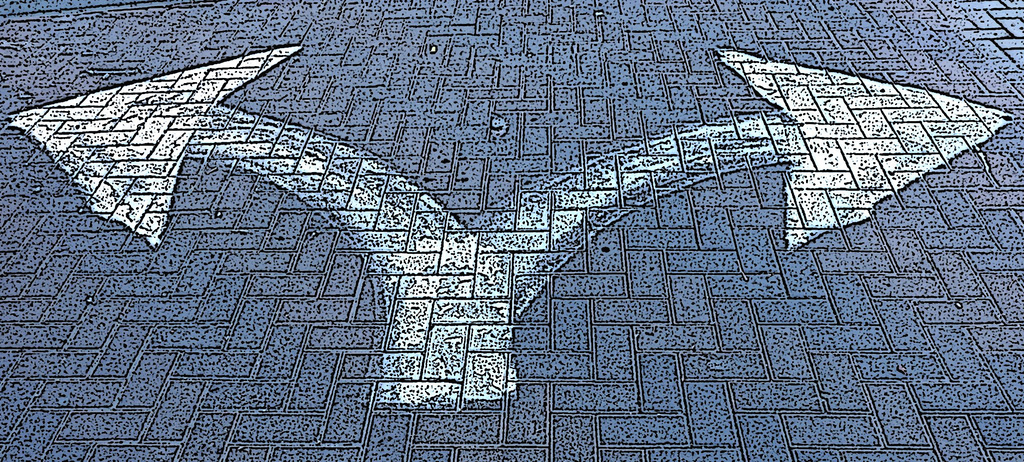 Prof. Dr. Neriman ARAL- Kaynaştırma Uygulamaları
DÜNYADA KAYNAŞTIRMA/BÜTÜNLEŞTİRME UYGULAMALARI
Çocuk Hakları Evrensel Beyannamesi ile birlikte  7-10 Haziran 1994 tarihinde İspanya’nın Salamanca şehrinde 92 devlet ve 25 uluslararası katılımcının bir araya gelerek imza altına aldıkları Salamanca bildirisinde de herkesi kapsayan eğitim yaklaşımına ve herkes için eğitime vurgu yapılmıştır (Dede,1996).
Prof. Dr. Neriman ARAL- Kaynaştırma Uygulamaları
DÜNYADA KAYNAŞTIRMA/BÜTÜNLEŞTİRME UYGULAMALARI
Salamanca Bildirgesi, özel gereksinimli bireylerin eğitimlerinde bütünleşmeye vurgu yapan ilk doküman olması nedeniyle önemlidir (Aile ve Sosyal Politikalar Bakanlığı, 2016).
Prof. Dr. Neriman ARAL- Kaynaştırma Uygulamaları
DÜNYADA KAYNAŞTIRMA/BÜTÜNLEŞTİRME UYGULAMALARI
Salamanca Bildirgesinin imzalanmasından sonra 2006 yılında Birleşmiş Milletler Genel Kurulunca kabul edilen Birleşmiş Milletler Engellilerin Haklarına İlişkin Sözleşme’nin 24. Maddesi de özel gereksinimli bireylerin eğitimlerine vurgu yapmaktadır.
Prof. Dr. Neriman ARAL- Kaynaştırma Uygulamaları
DÜNYADA KAYNAŞTIRMA/BÜTÜNLEŞTİRME UYGULAMALARI
Birleşmiş Milletler Engellilerin Haklarına İlişkin Sözleşme’nin 24. Maddesi özel gereksinimi olan çocukların normal gelişim gösteren akranlarıyla bir arada eğitim almalarına vurgu yapmakta ve bu uygulamaların hayata geçirilmesine yönelik önlem ve tedbirleri içermektedir.
Prof. Dr. Neriman ARAL- Kaynaştırma Uygulamaları
Prof. Dr. Neriman ARAL- Kaynaştırma Uygulamaları
Finlandiya
Finlandiya’da çocuğun durumu ne olursa olsun her çocuğun eğitim almasına yönelik yapılan girişimler 1970’lere dayanmaktadır.
Salamanca Bildirgesi, Herkese Eğitim ve Birleşmiş Milletlerin Engelli Olan Bireylere yönelik eğitim haklarına ait hükümlerini eğitim sistemine aktaran Finlandiya’da kaynaştırma eğitimine büyük önem verilmekte ve tüm çocuklar aynı öğrenme ortamında eğitimlerine devam etmektedirler (Halinen ve Jarvinen, 2008).
Prof. Dr. Neriman ARAL- Kaynaştırma Uygulamaları
Finlandiya
Finlandiya Hükümeti eğitimde bütünlüğü sağlamak amacıyla birtakım uygulamalar geliştirmiştir. Bunlar aşağıda sunulmuştur (URL,1).
Yerinden Yönetim ve Esnek Müfredat
Finlandiya’da eğitim sisteminde yönetimde okul sisteminin temel yapı taşı olan öğrenenlerin, ailelerin ihtiyaçları ön plana alınmakta ve buna uygun düzenlemeler yapılmaktadır.
Prof. Dr. Neriman ARAL- Kaynaştırma Uygulamaları
Finlandiya
Yerinden Yönetim ve Esnek Müfredat
Finlandiya’da zorunlu eğitim dokuz yıldır. 
Zorunlu eğitimin devam ettiği süre içinde de yönetim yerel yönetimler tarafından sağlanmaktadır. 
Böylece daha işbirlikçi, etkin ve etkileşimli bir sistem de oluşturulmuş olmaktadır.
Prof. Dr. Neriman ARAL- Kaynaştırma Uygulamaları
Finlandiya
Yerinden Yönetim ve Esnek Müfredat
Eğitimcilere esnek çalışma şekilleri getirilmiş olması, aynı zamanda eğitimcilerin sınıflarında özel gereksinime sahip olan çocuklara yönelik etkili uygulamalar geliştirmelerini de sağlamaktadır.
Prof. Dr. Neriman ARAL- Kaynaştırma Uygulamaları
Finlandiya
Yerinden Yönetim ve Esnek Müfredat
Eğitimde müfredatların planlanmasında, sosyal kurumların, sağlık kurumlarının ve ailelerin de görüşleri alınmakta, böylece aileler de çocuklarının durumlarını göz önüne alarak eğitimde söz sahibi olabilmektedir.
Prof. Dr. Neriman ARAL- Kaynaştırma Uygulamaları
Finlandiya
Eğitimciler
Finlandiya’da eğitim sisteminde eğitimcilere büyük görevler düşmektedir ve eğitimciler eğitimin başarıya ulaşmasında önemli rol ve sorumluluklara sahiptir. Eğitimciler çocukların özel gereksinim ve bireysel ilgi ve ihtiyaçlarına yönelik eğitim programları düzenlemekte ve uygulamaktadırlar.
Prof. Dr. Neriman ARAL- Kaynaştırma Uygulamaları
Finlandiya
Öğrenme Ortamı
Eğitim geleneksel anlayıştan farklı olarak sadece okulun dört duvarı içinde kalmamakta, okulun dışındaki sosyal ve psikolojik çevreyi de kapsamaktadır. Bu nedenle özel gereksinimi olan çocuklar da diğer normal gelişim gösteren akranlarında olduğu gibi toplumla sosyal ve psikolojik olarak bütünleşebilmektedir.
Prof. Dr. Neriman ARAL- Kaynaştırma Uygulamaları
Finlandiya
Destek Mekanizmaları
Eğitim sisteminde yer alan özel gereksinimli çocukların kaynaştırma eğitiminden ne derece yararlanabildiği tespit edilerek, gerektiği durumlarda çocuklara ihtiyaç duyduğu özel eğitim desteği sağlanmaktadır.
Prof. Dr. Neriman ARAL- Kaynaştırma Uygulamaları
Finlandiya
Aile - Okul İşbirliği ve İletişim
Çocuğun eğitiminde başarılı olmasında okul ve ailenin işbirliği içinde çalışması gerekliliğinin bilincinde hareket edilmektedir. Okul, aile ile çocuğa yönelik daha somut bilgiler elde etmekte, aile de okulda çocuğa kazandırılanlar hakkında bilgi edinerek, bu bilgilerin evde devamının sağlanmasına çalışmaktadır.
Prof. Dr. Neriman ARAL- Kaynaştırma Uygulamaları
Finlandiya
Değerlendirme
Finlandiya’da eğitim sisteminde değerlendirme, sınavlar ile yapılmamaktadır. Öğrenme hedeflerinin gerçekleştirilip gerçekleştirilmediğinin belirlenmesinde, çocuklarda olumlu davranışların ne oranda kazanıldığına yönelik değerlendirme kriterleri kullanılmaktadır.
Prof. Dr. Neriman ARAL- Kaynaştırma Uygulamaları
İngiltere’de Kaynaştırma/Bütünleştirme Uygulamaları
İngiltere’de 1995 yılında yürürlüğe konulan “Engelli Bireylerin Ayrımcılığı Yasası” ile ilk olarak görme yetersizliğine sahip olan bireylerin topluma eşit şartlarda katılmalarına yönelik adımlar atılmış, daha sonra bu kapsam tüm engel gruplarını içine alacak şekilde geliştirilmiştir (Şimşek, 2014) .
Prof. Dr. Neriman ARAL- Kaynaştırma Uygulamaları
İngiltere’de Kaynaştırma/Bütünleştirme Uygulamaları
İngiltere’de özel gereksinime sahip olan çocukların eğitiminde kaynaştırma/bütünleştirme eğitimi ile çok yönlü ve çok aşamalı Bireyselleştirilmiş Eğitim Programlarının hazırlanmasına önem verilmektedir.
Prof. Dr. Neriman ARAL- Kaynaştırma Uygulamaları
İngiltere’de Kaynaştırma/Bütünleştirme Uygulamaları
İngiltere hükümeti, eğitim programlarını yapılandırırken, normal gelişim gösteren bireylerin de ileride belli bir dönemde özel gereksinime sahip olabilecekleri düşüncesi ile hareket etmektedir (URL,1).
Prof. Dr. Neriman ARAL- Kaynaştırma Uygulamaları
İngiltere’de Kaynaştırma/Bütünleştirme Uygulamaları
Prof. Dr. Neriman ARAL- Kaynaştırma Uygulamaları
İngiltere’de Kaynaştırma/Bütünleştirme Uygulamaları
Prof. Dr. Neriman ARAL- Kaynaştırma Uygulamaları
İngiltere’de Kaynaştırma/Bütünleştirme Uygulamaları
Prof. Dr. Neriman ARAL- Kaynaştırma Uygulamaları
İngiltere’de Kaynaştırma/Bütünleştirme Uygulamaları
Prof. Dr. Neriman ARAL- Kaynaştırma Uygulamaları
İngiltere’de Kaynaştırma/Bütünleştirme Uygulamaları
Prof. Dr. Neriman ARAL- Kaynaştırma Uygulamaları
İngiltere’de Kaynaştırma/Bütünleştirme Uygulamaları
Prof. Dr. Neriman ARAL- Kaynaştırma Uygulamaları
Amerika Birleşik Devletlerinde Kaynaştırma/Bütünleştirme Uygulamaları
Amerika’da 1950 ve 1960’lı yıllarda insan haklarının yaygınlaşması, özel eğitim alanında da birtakım ilerlemelere neden olmuştur. Bu hareketlerle toplumda oluşturulan farkındalık 1975 yılında “Tüm Engelli Çocukların Eğitimi Yasası” ile görünür hale gelmiştir (Skiba vd., 2008).
Prof. Dr. Neriman ARAL- Kaynaştırma Uygulamaları
Amerika Birleşik Devletlerinde Kaynaştırma/Bütünleştirme Uygulamaları
Tüm Engelli Çocukların Eğitimi Yasasına göre, özel gereksinime sahip olan çocukların devlet okullarına gidebilmeleri, ihtiyaçları doğrultusunda hizmetlere erişim ücretsiz hale getirilmiş ve tüm toplumda kaynaştırma sınıflarında çocuklara eğitim yolu açılmıştır (Sucuoğlu ve Kargın, 2008).
Prof. Dr. Neriman ARAL- Kaynaştırma Uygulamaları
Amerika Birleşik Devletlerinde Kaynaştırma/Bütünleştirme Uygulamaları
Amerika Birleşik Devletleri’nde 1997 yılında yürürlüğe giren “Engelli Bireylerin Eğitimi Yasası” ile (IDEA) özel gereksinime sahip olan çocukların en az kısıtlayıcı ortamda bir başka ifadeyle kaynaştırma eğitimiyle ilgili olanaklara erişimi tüm eyalette genişletilmeye çalışılmıştır (URL, 2).
Prof. Dr. Neriman ARAL- Kaynaştırma Uygulamaları
Amerika Birleşik Devletlerinde Kaynaştırma/Bütünleştirme Uygulamaları
IDEA ile özel gereksinimli çocukların eğitim hakları yasal koruma altına alınmış, eyaletlerin ve okulların eğitim politikalarını ve sınıftaki uygulamalarında değişiklikler sağlanmıştır
Prof. Dr. Neriman ARAL- Kaynaştırma Uygulamaları
Amerika Birleşik Devletlerinde Kaynaştırma/Bütünleştirme Uygulamaları
Özel gereksinime sahip olan çocukların eğitimlerine yönelik sağlam alt yapı oluşturulmuş, özel eğitimcilerinin sayısında artış sağlanmıştır. Ayrıca okul öncesi eğitim kurumlarına devam eden özel gereksinimli çocuk sayısında 1995 yılından 2007 yılına kadar yedi kat artış sağlanmış, çocukların %95’i kaynaştırma sınıflarında eğitim almışlardır (Sucuoğlu ve Kargın, 2008).
Prof. Dr. Neriman ARAL- Kaynaştırma Uygulamaları
Amerika Birleşik Devletlerinde Kaynaştırma/Bütünleştirme Uygulamaları
Bu gibi faaliyetler sonucunda, özel eğitime gereksinimi olan çocukların akademik başarı ve sosyal ilişkilerinde de olumlu kazanımlar elde edilmiştir.
Prof. Dr. Neriman ARAL- Kaynaştırma Uygulamaları
Avusturalya’da Kaynaştırma/Bütünleştirme Uygulamaları
1970’li yılların başında özel gereksinimli çocukların normal gelişim gösteren akranlarıyla bir arada eğitim almaları gerektiğine yönelik başlatılan girişimler 1992 yılında “Engelli Ayrımcılığı Yasası” ile son şeklini almıştır (URL,1).
Prof. Dr. Neriman ARAL- Kaynaştırma Uygulamaları
Avusturalya’da Kaynaştırma/Bütünleştirme Uygulamaları
Avusturalya’da özel gereksinime sahip olan çocukların normal gelişim gösteren akranlarıyla kaynaştırma uygulamasına devam etmeleri yasal güvence altına alınmıştır (Booth vd., 2000)
Prof. Dr. Neriman ARAL- Kaynaştırma Uygulamaları
Avusturalya’da Bütünleşme Endeksi
Prof. Dr. Neriman ARAL- Kaynaştırma Uygulamaları
Avusturalya’da Kaynaştırma/Bütünleştirme Uygulamaları
Prof. Dr. Neriman ARAL- Kaynaştırma Uygulamaları
Türkiye’de Özel Eğitim ve Kaynaştırma
Türkiye’de özel eğitim alanında yapılan çalışmaların başlangıcı çok eski dönemlere dayanmaktadır. 

Osmanlı Devleti döneminde insan hakları dolayısıyla engelli hakları gibi kavramlar söz konusu olmamakla birlikte, engellilerin yaşlılar evinde koruma altına alındığı, yetenek ve becerilerine uygun işlerde çalıştırıldıkları dikkati çekmektedir.
Prof. Dr. Neriman ARAL- Kaynaştırma Uygulamaları
Türkiye’de Özel Eğitim ve Kaynaştırma
Bunun yanı sıra Osmanlı Devleti döneminde 16. yüzyılda uygulanan Enderun mektepleri dünyada üstün zekalı çocukların eğitiminin ilk sistemli seçim, eğitim ve istihdam örneği olarak görülmektedir.

Korunmaya muhtaç çocuklar için 1957 yılında çıkarılan yasada korunmaya muhtaç çocuklardan özel gereksinimli çocuklar için önlemlerin alınması Milli Eğitim Bakanlığı’nca güvence altına alınmıştır.
Prof. Dr. Neriman ARAL- Kaynaştırma Uygulamaları
Türkiye’de Özel Eğitim ve Kaynaştırma
Engellilerin üretken hale getirilmesi ve özel eğitim ile ilgili  maddelere 1961 Anayasasında yer verilmiş ve İlköğretim Yasası’na özel eğitimle ilgili hükümler konularak ilk defa özel eğitim yönetmeliği çıkarılmıştır.

Türkiye’de özel eğitim ve kaynaştırmaya yönelik gelişmeler 1980’li yıllara kadar genel olarak değerlendirildiğinde; özel eğitim ile ilgili gelişmeler gözlenmesine rağmen,   kaynaştırmaya yönelik sistematik bir çabanın olmadığı görülmektedir. 

Bu nedenle bu yıllarda, özel eğitim okul ve sınıf sayılarında hızlı bir artışın olduğu dikkat çekmektedir.
Prof. Dr. Neriman ARAL- Kaynaştırma Uygulamaları
Türkiye’de Özel Eğitim ve Kaynaştırma
Prof. Dr. Neriman ARAL- Kaynaştırma Uygulamaları
Türkiye’de Özel Eğitim ve Kaynaştırma
Bu ifadede uygun olduğu düşünülen çocukların kimlerden oluşacağına ilişkin bir açıklama bulunmamakta, bu durum da belirsizliklere yol açmaktadır. 

Ayrıca yasada kaynaştırmanın tanımlanmamış olması da uygulamada bu sürecin nasıl gerçekleştirileceğine ilişkin belirsizliği beraberinde getirmiştir (Aral, 2011; Aral ve Gürsoy, 2011).
Prof. Dr. Neriman ARAL- Kaynaştırma Uygulamaları
Türkiye’de Özel Eğitim ve Kaynaştırma
1990 yılında düzenlenen XIII. Millî Eğitim Şurası kararları doğrultusunda, 1991 yılında I Özel Eğitim Konseyi toplanmış ve bu toplantıda kaynaştırma programlarına alınan engelli çocukların eğitiminin bireysel olarak planlanması, bu eğitimin alanında uzman kişiler tarafından verilmesi ve izlenmesi kararı alınmıştır. 
Şura'da kaynaştırmanın kapsamının genişletilmesinin vurgulanmasına rağmen,  bu yıllarda, ayrı yatılı ve gündüzlü okulların sayısında artış olduğu görülmektedir ( Aral, 2011; Kargın, 2012; Uysal, 2003).
Prof. Dr. Neriman ARAL- Kaynaştırma Uygulamaları
Türkiye’de Özel Eğitim ve Kaynaştırma
Dünyada olduğu gibi Türkiye’de de 
Ailelerin özel gereksinimli çocukların eğitimlerinde daha bilinçli olmaları, 
Kaynaştırma ile ilgili araştırmaların yapılması, 
Yasal boyutta kaynaştırmanın kanunlar içinde yer alması, 
Özel eğitim hizmetlerinin yaygınlaşması kaynaştırma ile ilgili çalışmaların hız kazanmasına neden olmuştur.
Prof. Dr. Neriman ARAL- Kaynaştırma Uygulamaları
Türkiye’de Özel Eğitim ve Kaynaştırma
Ayrıca,
Konunun öneminin sık sık dile getirilmesi, 
Gerçek ve tüzel kişiler tarafından özel özel eğitim okul ve kurumlarının açılması ve 
Bu kurumlarda genel eğitim sınıflarına devam eden çocuklara destek özel eğitim hizmetlerinin sağlanması da etkili olmuştur.
Prof. Dr. Neriman ARAL- Kaynaştırma Uygulamaları
Türkiye’de Özel Eğitim ve Kaynaştırma
Prof. Dr. Neriman ARAL- Kaynaştırma Uygulamaları
Türkiye’de Özel Eğitim ve Kaynaştırma
Prof. Dr. Neriman ARAL- Kaynaştırma Uygulamaları
Türkiye’de Özel Eğitim ve Kaynaştırma
Özel Eğitim Hizmetleri Yönetmeliğinde kaynaştırma ayrı bir bölümde ele alınmış, kaynaştırmanın ilkeleri ve ölçütleri verilmiştir.

Ayrıca özel eğitim hizmetlerinin bireylerin yetersizliklerine göre değil de, eğitim gereksinimlerine göre planlanması ifade edilmiştir.
Prof. Dr. Neriman ARAL- Kaynaştırma Uygulamaları
Türkiye’de Özel Eğitim ve Kaynaştırma
2005 yılında yürürlüğe giren Özürlüler Kanununda ve bu kanuna dayalı olarak  2006 yılında çıkarılan Özel Eğitim Hizmetleri Yönetmeliğinde de; 
kaynaştırma yoluyla eğitim uygulamaları başlığında bir kısım ayrılmış ve 
yönetmelikte özel gereksinimli bireylere sunulacak özel eğitim hizmetleri tanılama aşamasından başlayarak değerlendirme, yerleştirme ve izleme hizmetleri aşamalarına kadar ayrıntılarıyla açıklanmıştır.
Prof. Dr. Neriman ARAL- Kaynaştırma Uygulamaları
Türkiye’de Özel Eğitim ve Kaynaştırma
Özel Eğitim Hizmetleri Yönetmeliği’ne göre Türkiye’de özel eğitim hizmetleri genel eğitim sınıflarında kaynaştırma yoluyla eğitim, özel eğitim sınıflarında , özel eğitim sınıf ve kurumlarında ve evde eğitim hizmetleri şeklinde yürütülmektedir.
Prof. Dr. Neriman ARAL- Kaynaştırma Uygulamaları
Türkiye’de Özel Eğitim ve Kaynaştırma
Günümüzde özel gereksinimli çocukların eğitiminde kaynaştırma uygulamaları benimsenmekle birlikte, özel eğitim okulları arasında yer alan ayrı yatılı/gündüzlü okullar da varlığını sürdürmektedir (Aral, 2011; Aral ve Gürsoy, 2011) .
Prof. Dr. Neriman ARAL- Kaynaştırma Uygulamaları
Türkiye’de Özel Eğitim ve Kaynaştırma
Ayrı okullarda pek çok özel gereksinimli çocuğun eğitimi gerçekleştirilmekle birlikte, kaynaştırmaya dahil edilen özel gereksinimli çocukların sayısı gün geçtikçe artış göstermektedir
Prof. Dr. Neriman ARAL- Kaynaştırma Uygulamaları
Kaynaklar
Aile ve Sosyal Politikalar Bakanlığı (2016). EHİS: BM Engellilerin Haklarına İlişkin Sözleşme kapsamında engelli hakları ve ulusal göstergeleri. https://ailevecalisma.gov.tr/media/5599/engellilerin-haklarina-iliskin-sozlesme-kapsaminda-engelli-haklari-ulusal-göstergeleri-kitabi-turkce.pdf. 08.05.2020 tarihinde erişilmiştir. 
Aral, N. (2011). Okul öncesi eğitimde kaynaştırma. İstanbul: Morpa Yayınları.
Aral, N. ve Gürsoy, F. (2011). Özel eğitim gerektiren çocuklar ve özel eğitime giriş. İstanbul: Morpa Yayınları.
Booth, T., Ainscow, M., Black- Hawkins, K., Vaughan, M. ve Shaw, L. (2000). Index for ınclusion. Bristol: Center for Studies for Inclusive Education. https://www.eenet.org.uk/resources/docs/index%20English.pdf. 08.05.2020 tarihinde erişilmiştir. 
Carrington, S. ve Robinson, R. (2007). A case study of inclusive school development: A journey of learning. International Journal of Inclusive Education, 8(2), 141-153. 
Dede, S. (1996). Özel eğitim hakkında Salamanca Bildirisi. Özel Eğitim Dergisi, 2(2), 91-94.
Halinen, I. ve Järvinen, R. (2008). Towards inclusive education: The case of Finland. Prospects, 38(1), 77-97.
Kargın, T. (2012). Özel gereksinimi olan öğrencilerin yetiştirilmesi ve BEP. G. Akçamete (Ed.). Genel eğitim okullarında özel gereksinimi olan öğrenciler ve özel eğitim. İçinde (s. 77-109). Ankara: Kök Yayıncılık. 
MEB (2010). İlköğretim okullarındaki kaynaştırma uygulamalarının değerlendirilmesi. Ankara: Milli Eğitim Basımevi.
Skiba, R., Simmons, A., Ritter, S., Gibb, A., Rausch, K., Cuadrado, J. ve Chung, C. (2008). Achieving equity in special education: History, status and current challenges. Exceptional Children, 74(3), 264-288. 
Sucuoğlu, B. ve Kargın, T. (2008). İlköğretimde kaynaştırma uygulamaları: Yaklaşımlar, yöntemler ve teknikler. İstanbul: Morpa. 
Şimşek, İ. (2014). Engelli çocuklara ve ailelerine sağlanan sosyal hizmetler: İngiltere örneği. https://www.academia.edu/9268222/Engelli_cocuklara_ve_Ailelerine_saglanan_sosyal_hizmetler_İngiltere_orneği.      Erişim Tarihi. 08.05.2020. 
URL, 1. https://www.tohumotizm.org.tr/wp-content/uploads/2018/0614.pdf. Erişim Tarihi. 07.05.2020.
URL, 2. https://tr.qwewiki/wiki/Individuals_with_Disabilities_Education_Act. Erişim Tarihi. 08.05.2020.
Uysal, A. (2003). Kaynaştırma uygulaması yapan öğretmenlerin kaynaştırmaya ilişkin görüşleri. 13. Ulusal Eğitim Kongresi. Ankara: Kök Yayınevi.
Prof. Dr. Neriman ARAL- Kaynaştırma Uygulamaları
Prof. Dr. Neriman ARAL- Kaynaştırma Uygulamaları